literature
Anton Pavlovich Chekhov
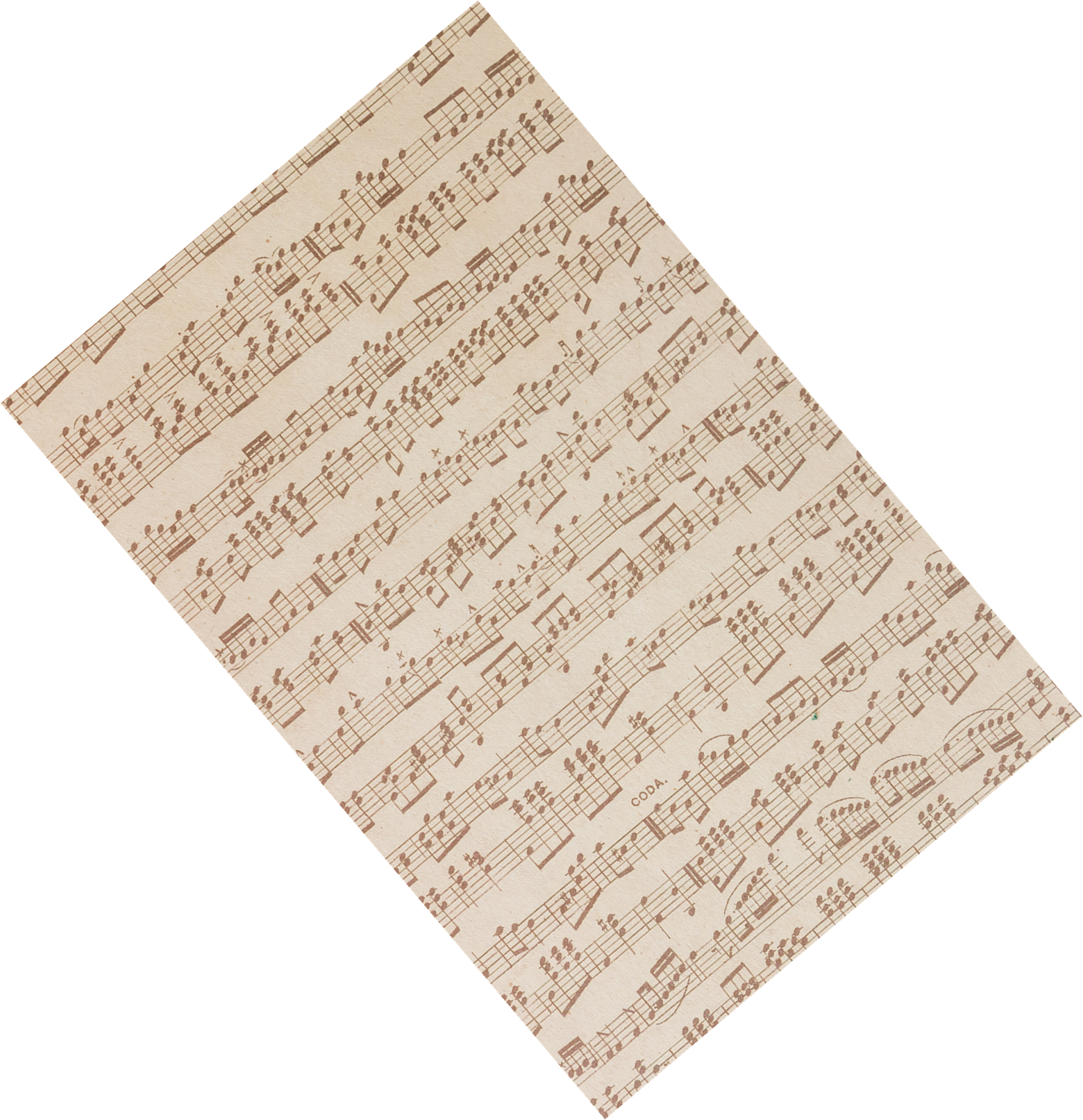 was born in Taganrog, Russia. When he was 19 years old, he entered a medical school in Moscow and later became a doctor. He began publishing his stories while working as a doctor to help his family. By 1886, she had become known as an author of plays and short stories. Among his works are the play "The Seagull" (1896) and the famous short story "The Steppe" (1888).
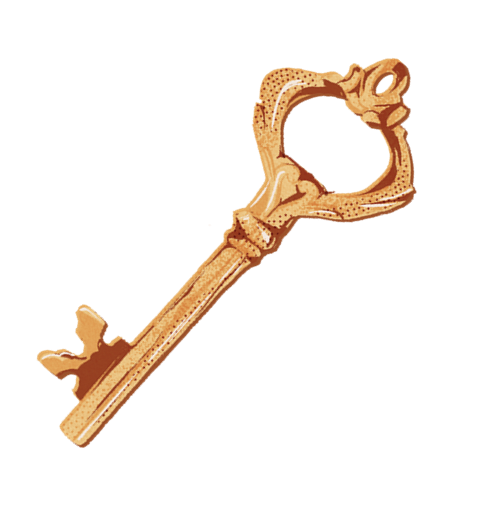 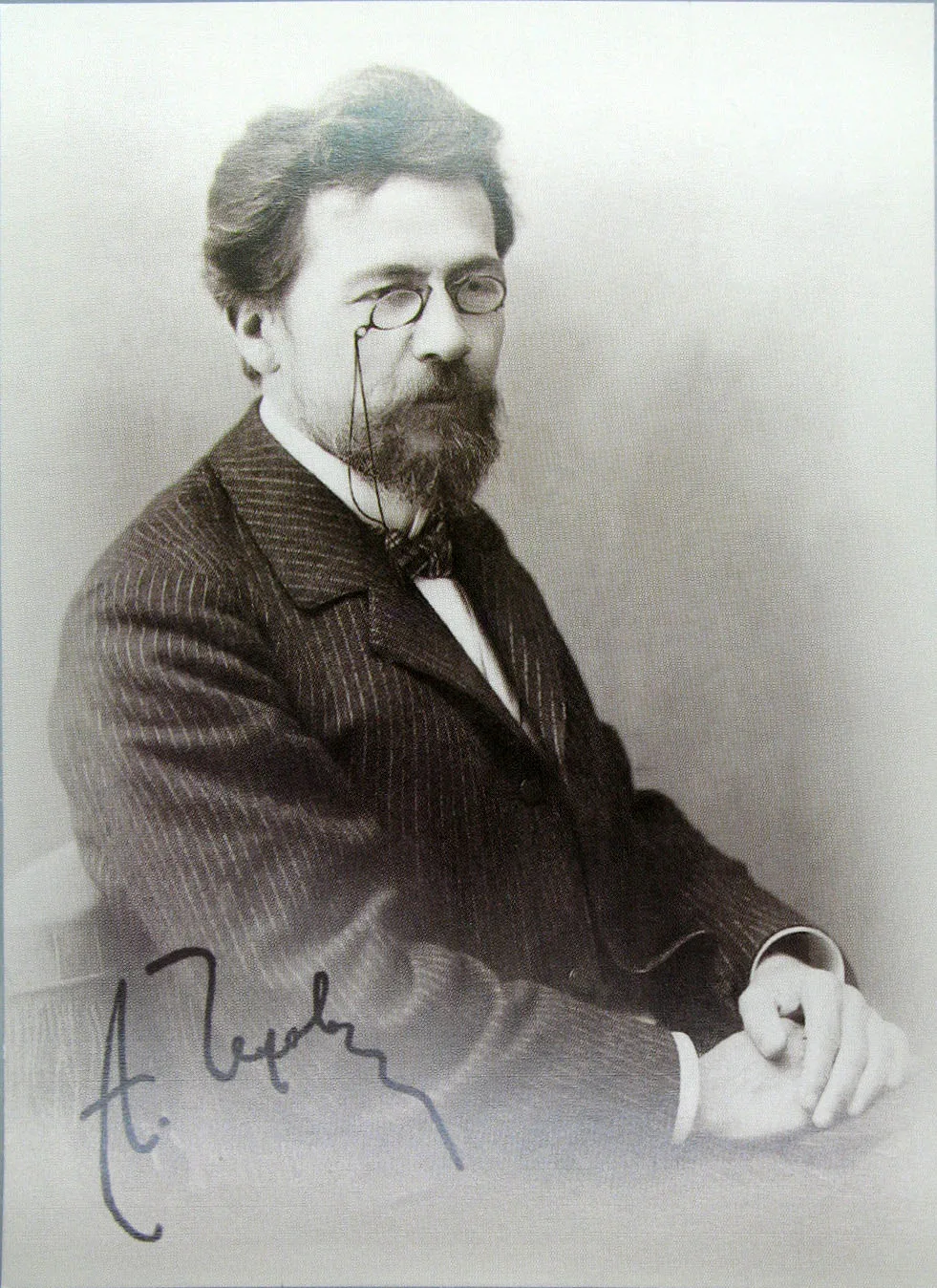 Anton Pavlovich Chekhov
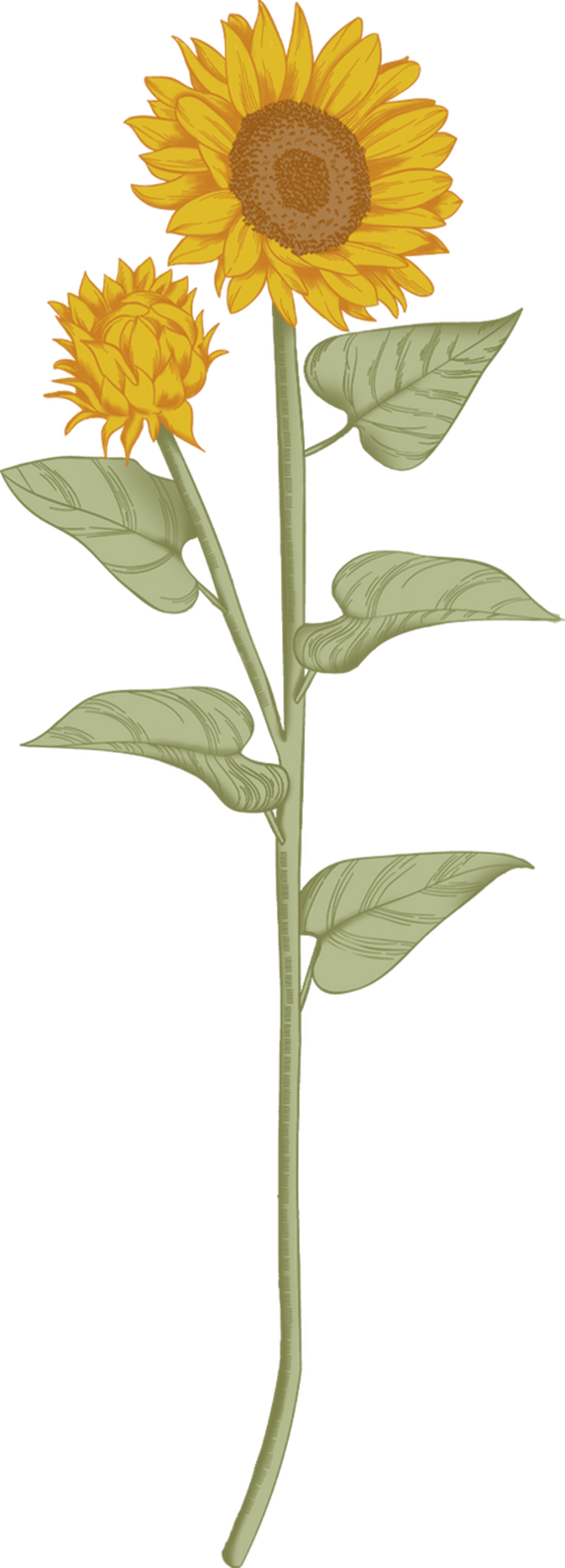 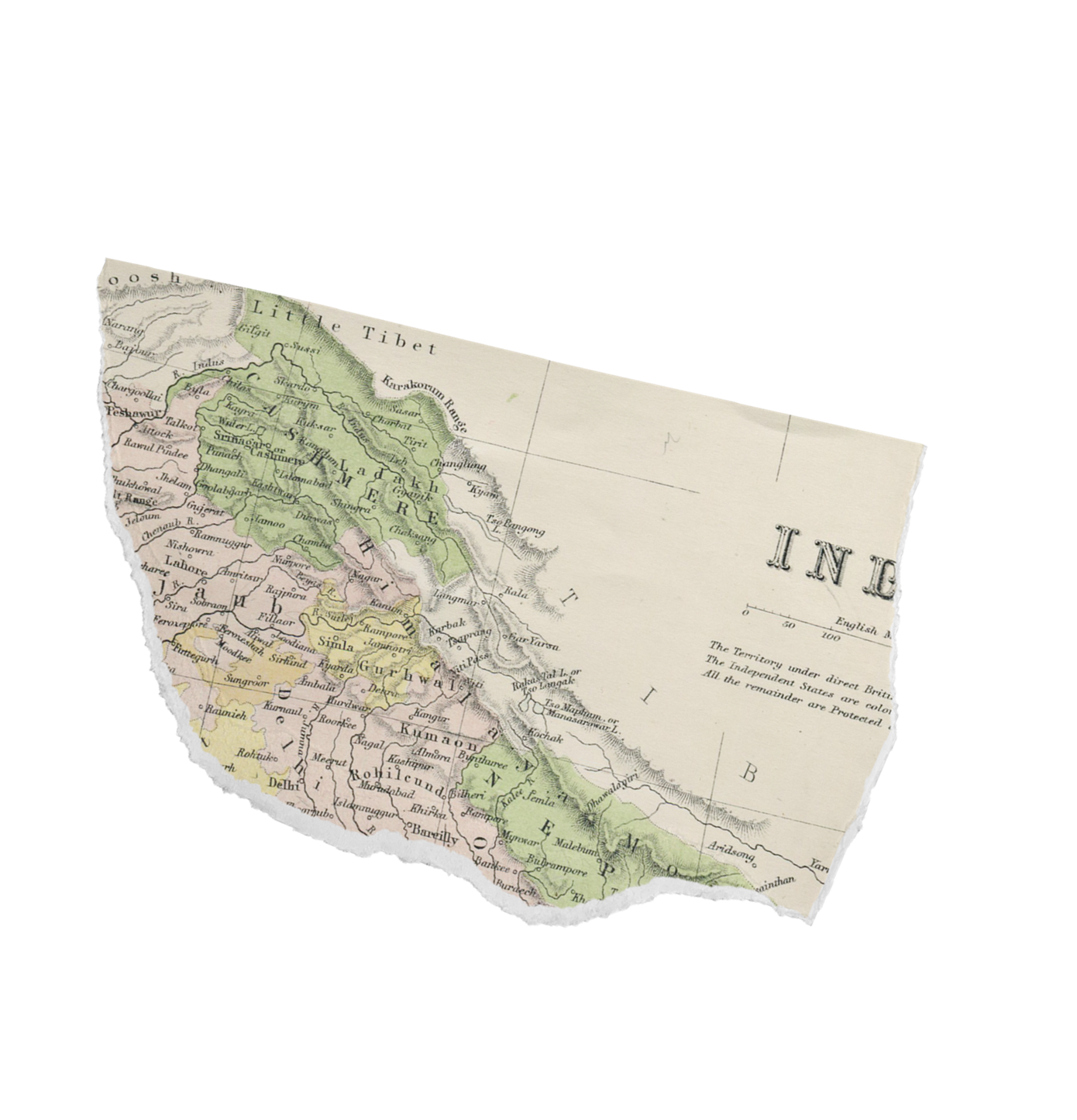 Popular works
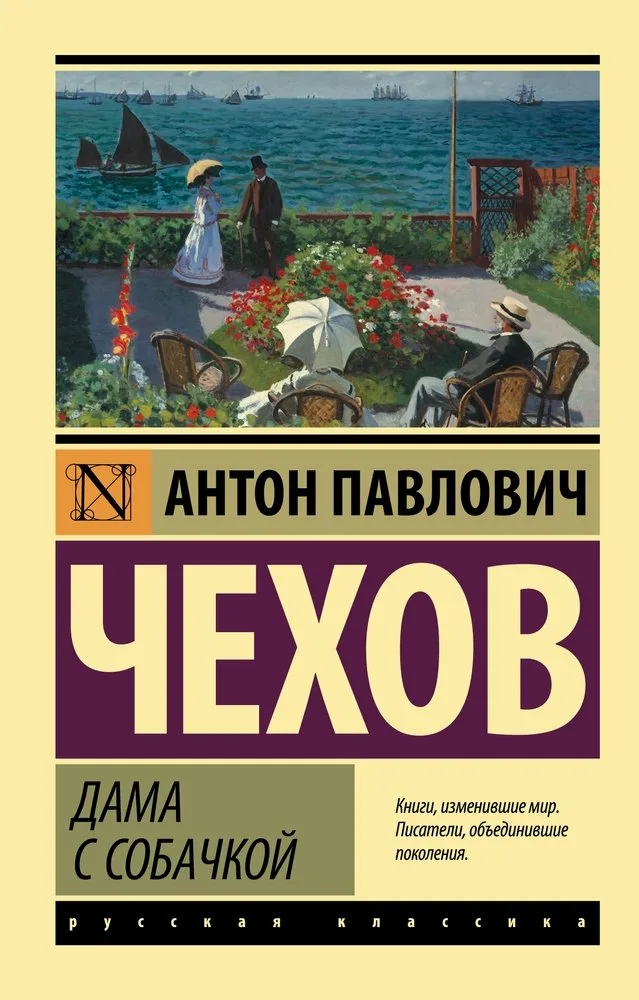 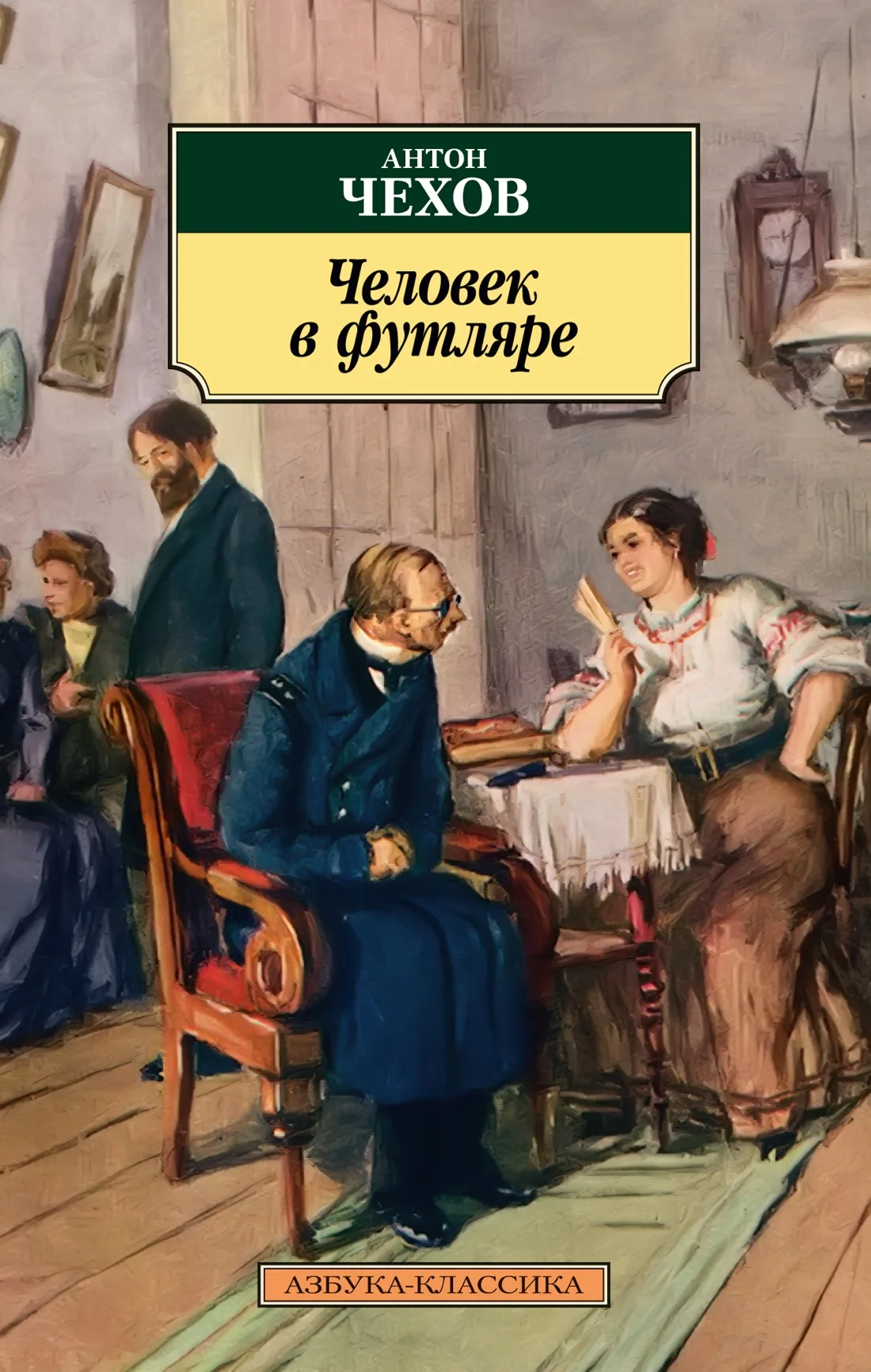 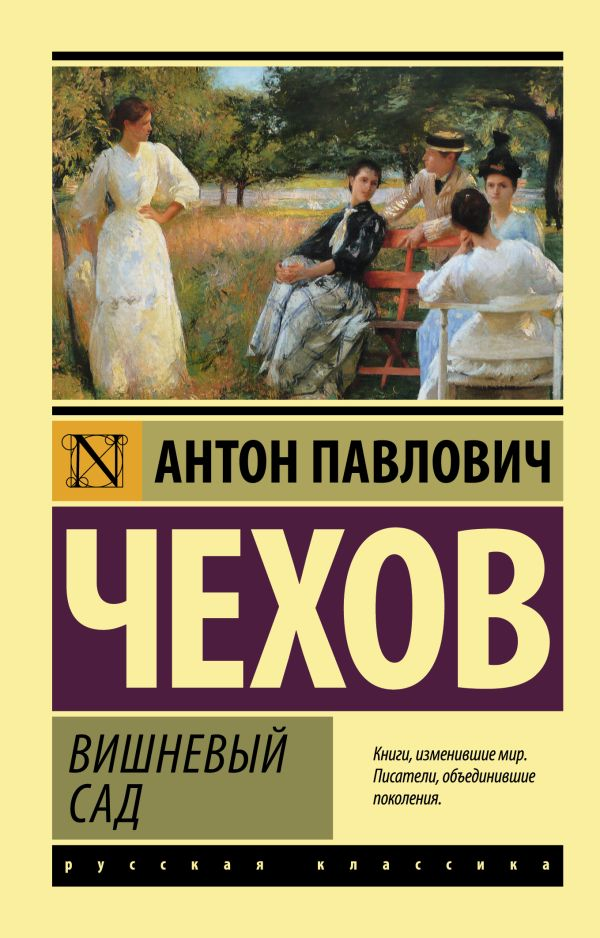 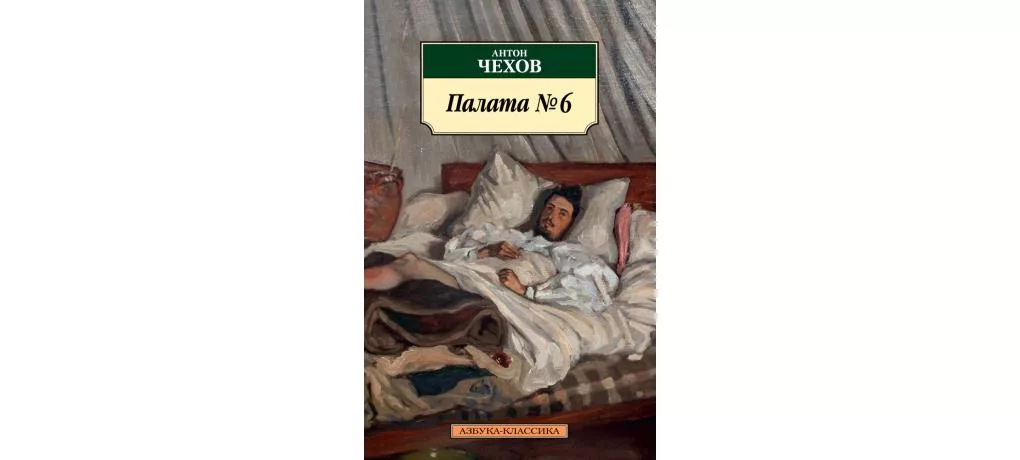 «The man in the Case»
«Lady with a dog»
«Cherry Orchard»
«Ward № 6»
The story was written and published in 1892 in the literary magazine "Russian Thought". This is one of the best works of the writer, in which he fully revealed the themes of loneliness, hypocrisy and vulgarity of life in the musty Russian outback.
The story was written in 1898. The work is the first story of the "Little Trilogy" – a cycle that also includes the stories "Gooseberry" and "About Love"
Chekhov wrote the story in 1898. The work may have been based on events from the writer's life – acquaintance with his future wife O.L. Knipper, a trip to Yalta.
The play was the last in his work. Written in 1903, it was staged on the stage of his beloved Moscow Art Theater in 1904 and became the result of reflections on the fate of Russia..
Working with the textbook
Match the highlighted words in the text with their meanings below:

Rather fat
 deeply
Set up, organized
 pushed quickly and carelessly
Hard 
awakened
 left alone for a long time
The answers
abandoned - left alone for a long time (отказались - оставили в покое в течение длительного времени)

fixed up - set up, organised (устроенный - установленный, организованный)

sound - deeply (asleep (звучит - глубоко (спит)

shoved - pushed quickly and carelessly (сунул - толкнул быстро и небрежно)

stout - rather fat (полный - довольно толстый)

aroused - awakened (вызвали - проснулся)

difficult - hard (сложный - трудный)
Take a look at the list of emotions and feelings below. 
Decide who felt them (Sasha or Olenka). Justify.
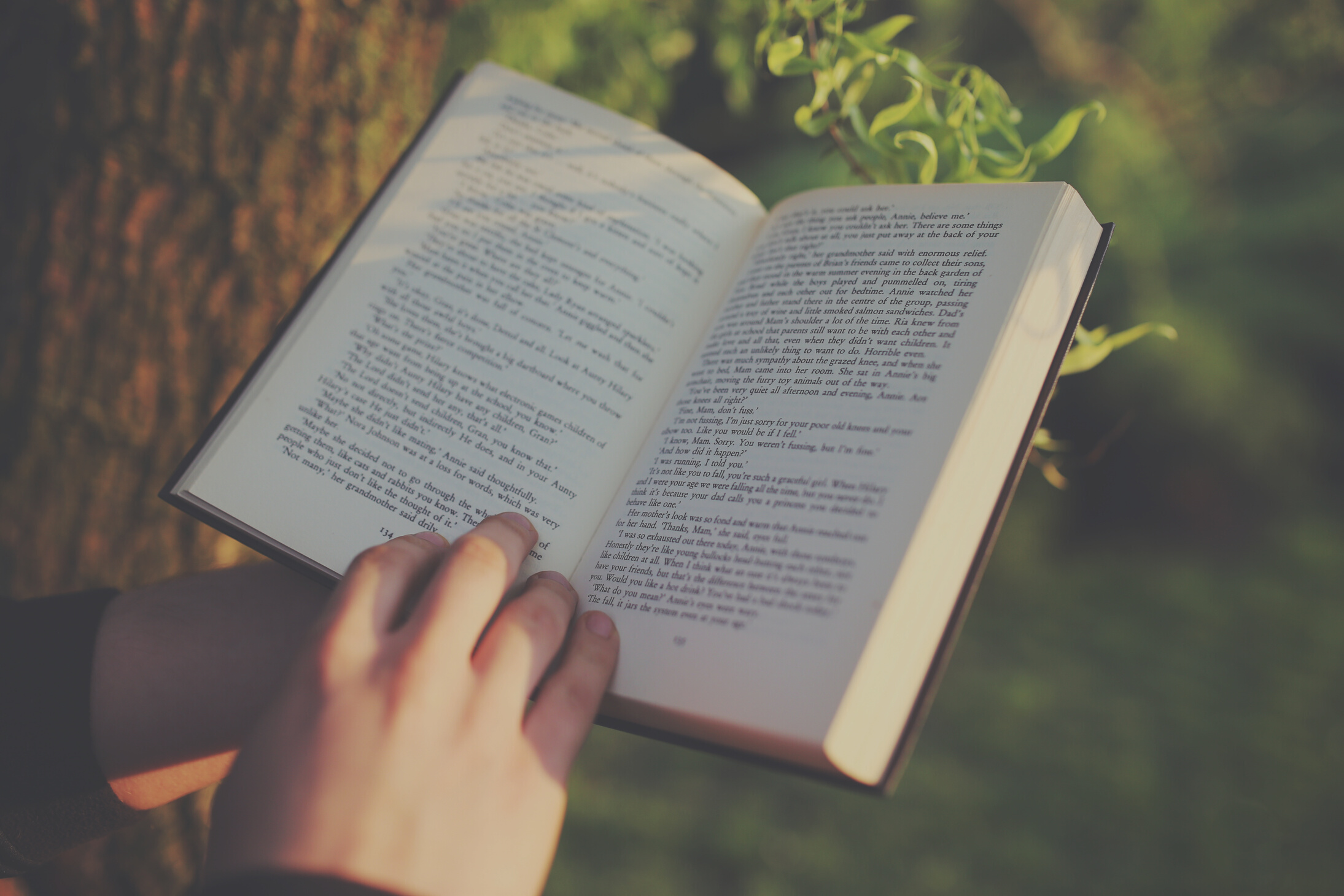 What is the role of books in our lives?
think about it and answer the question.
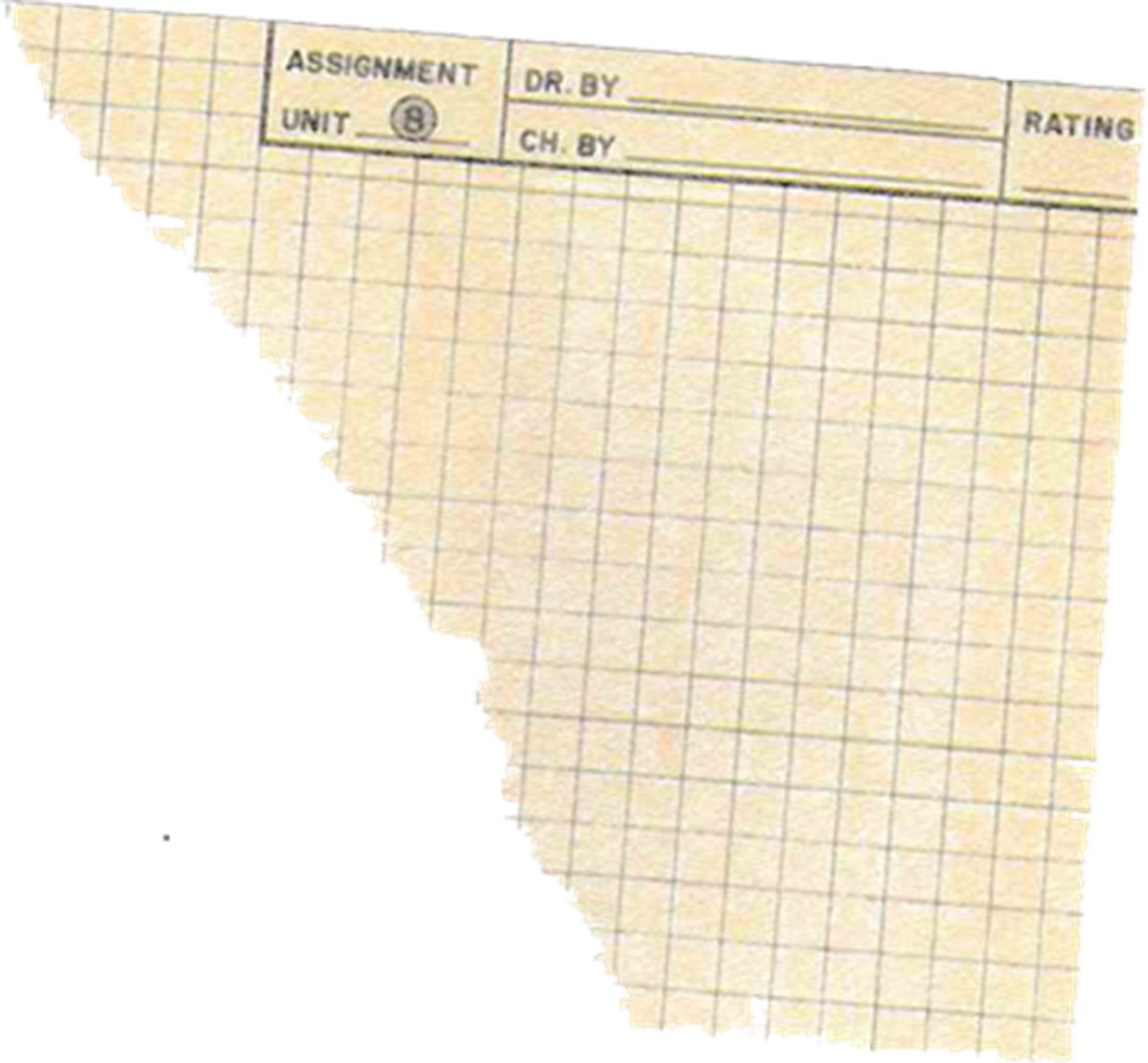 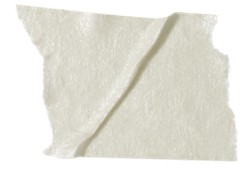 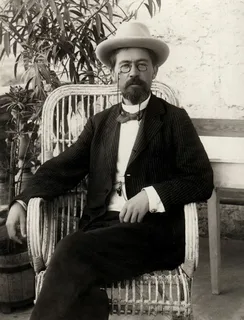 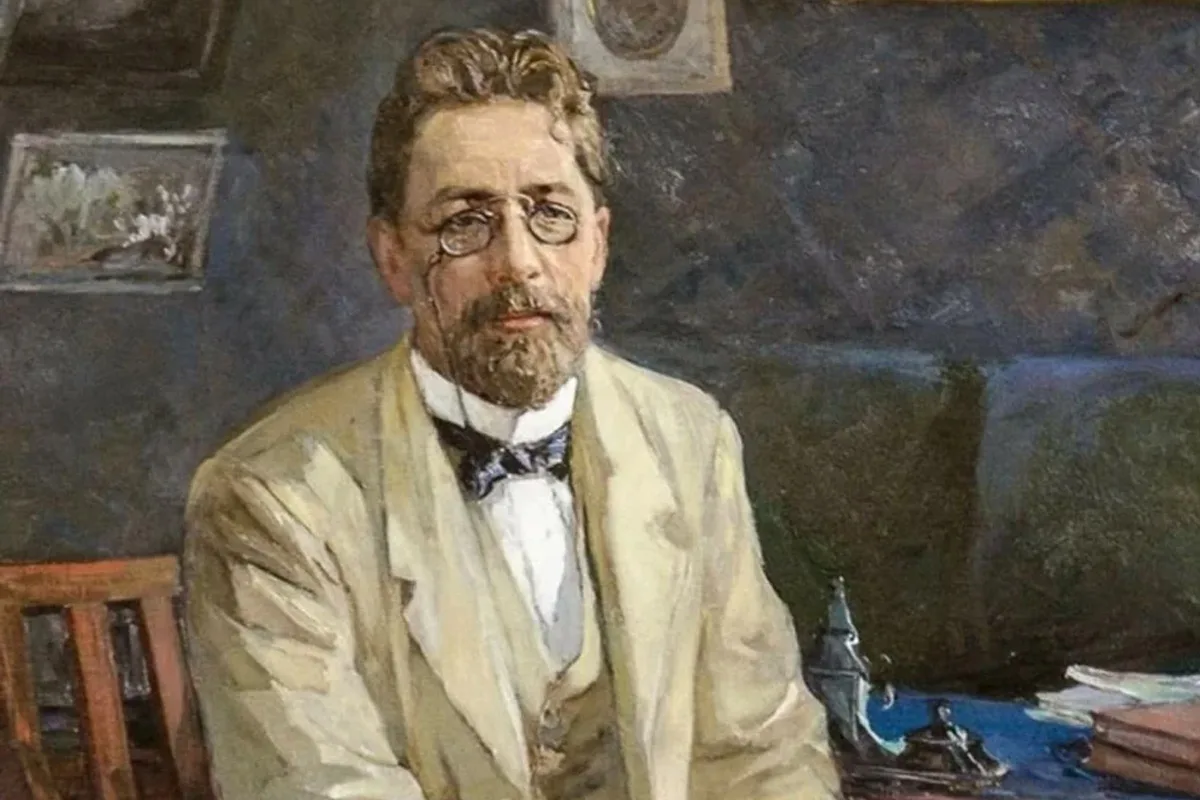 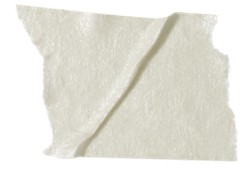 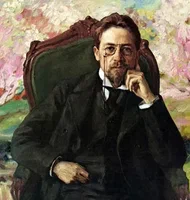 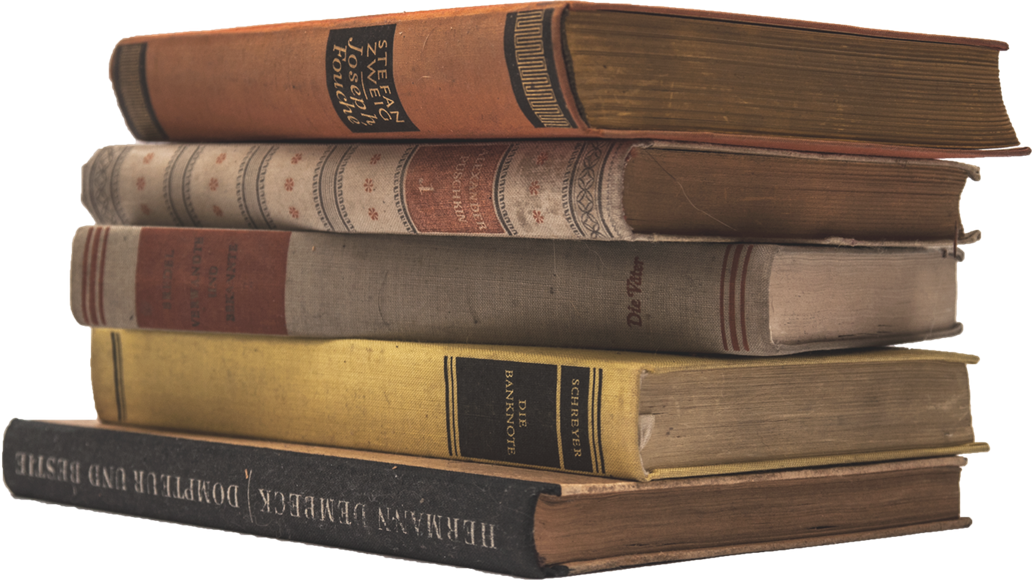 You do well if you read books 
                                  @Anton Pavlovich Chekhov